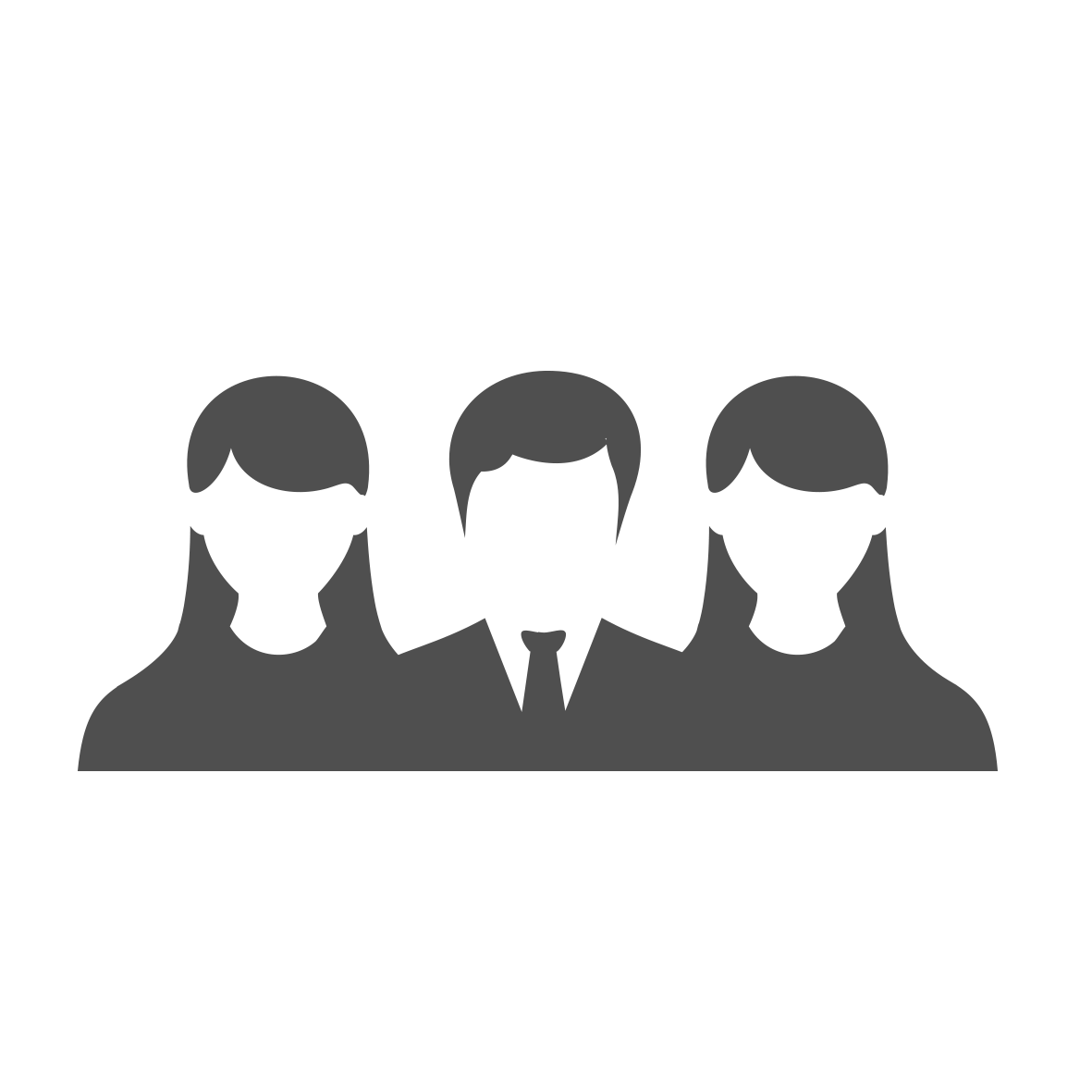 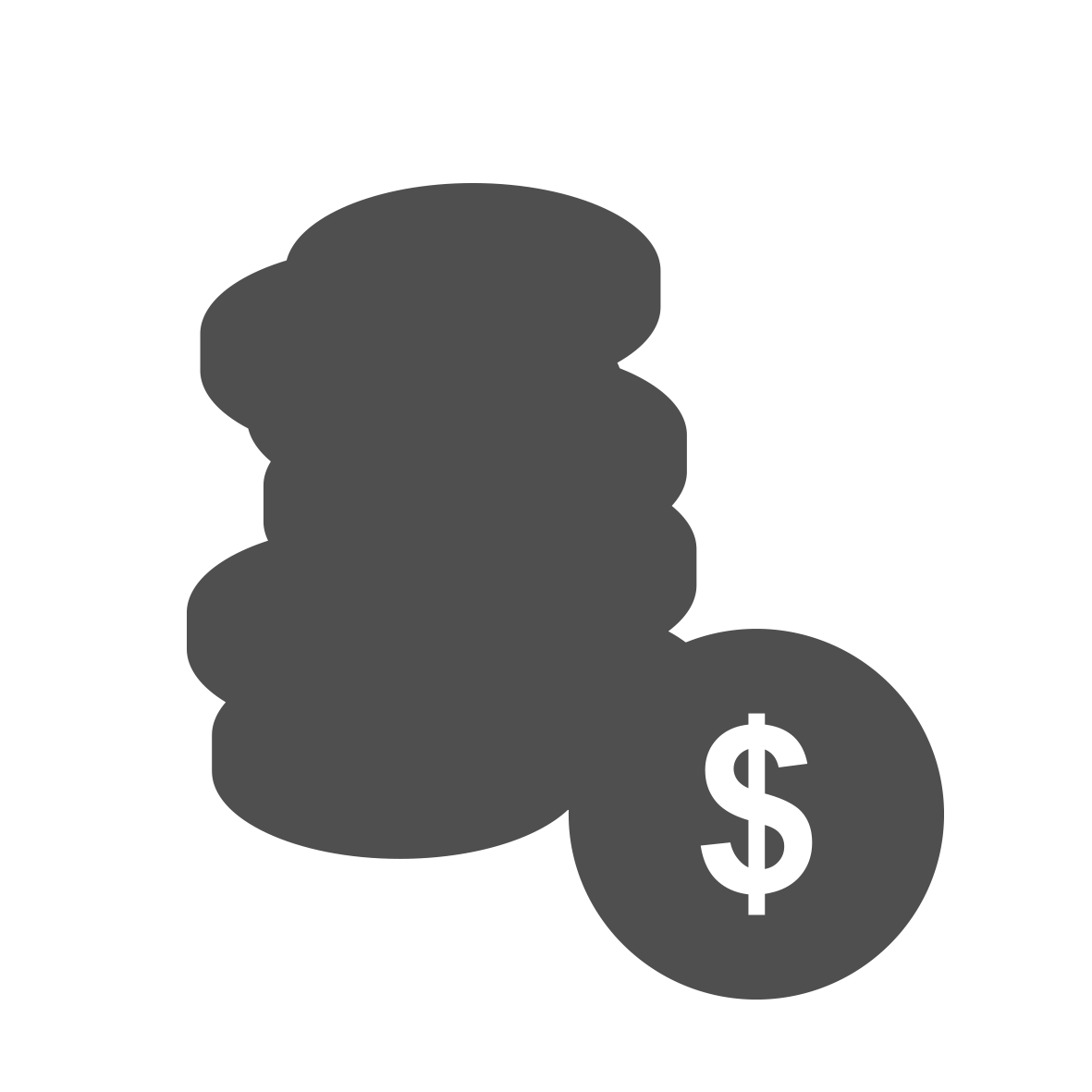 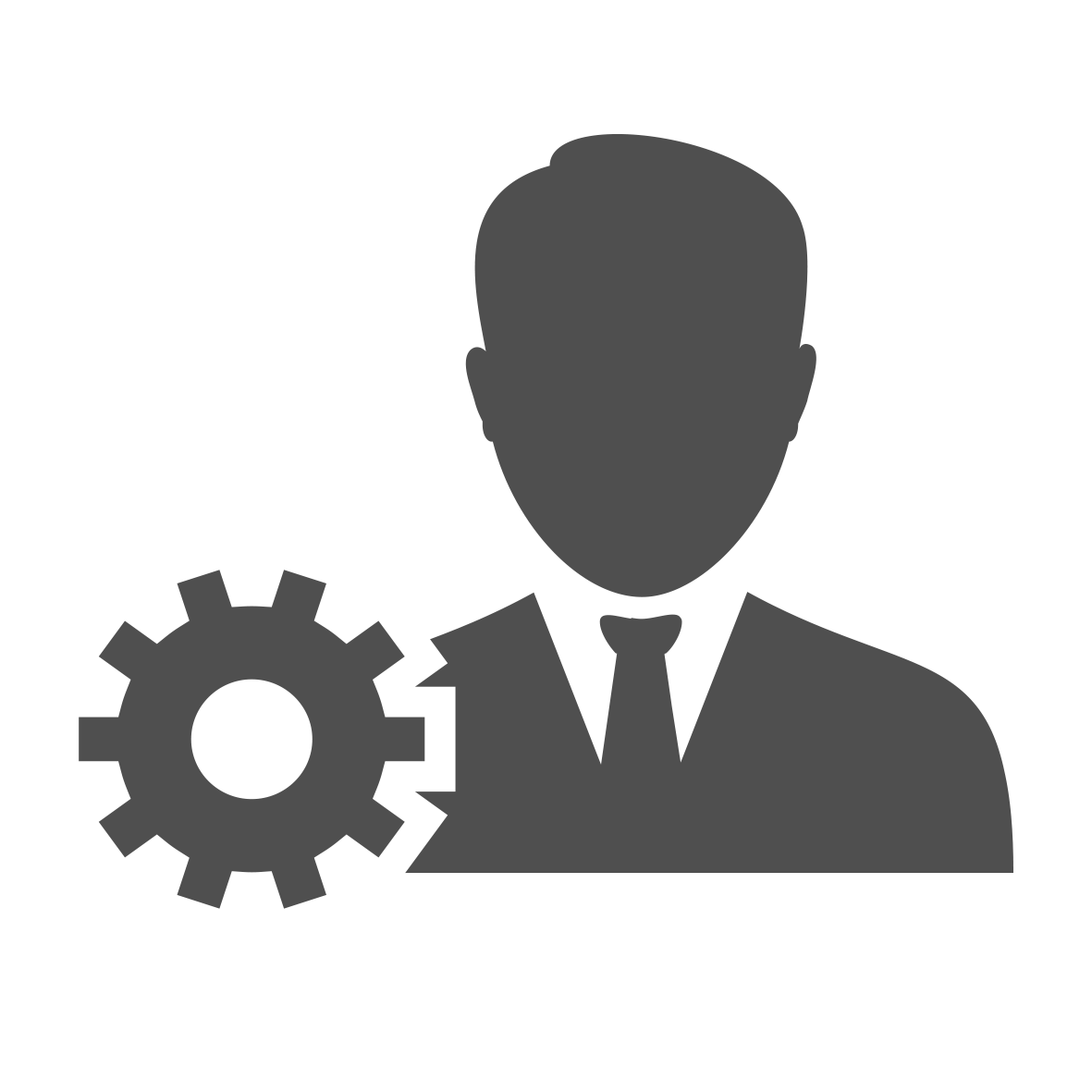 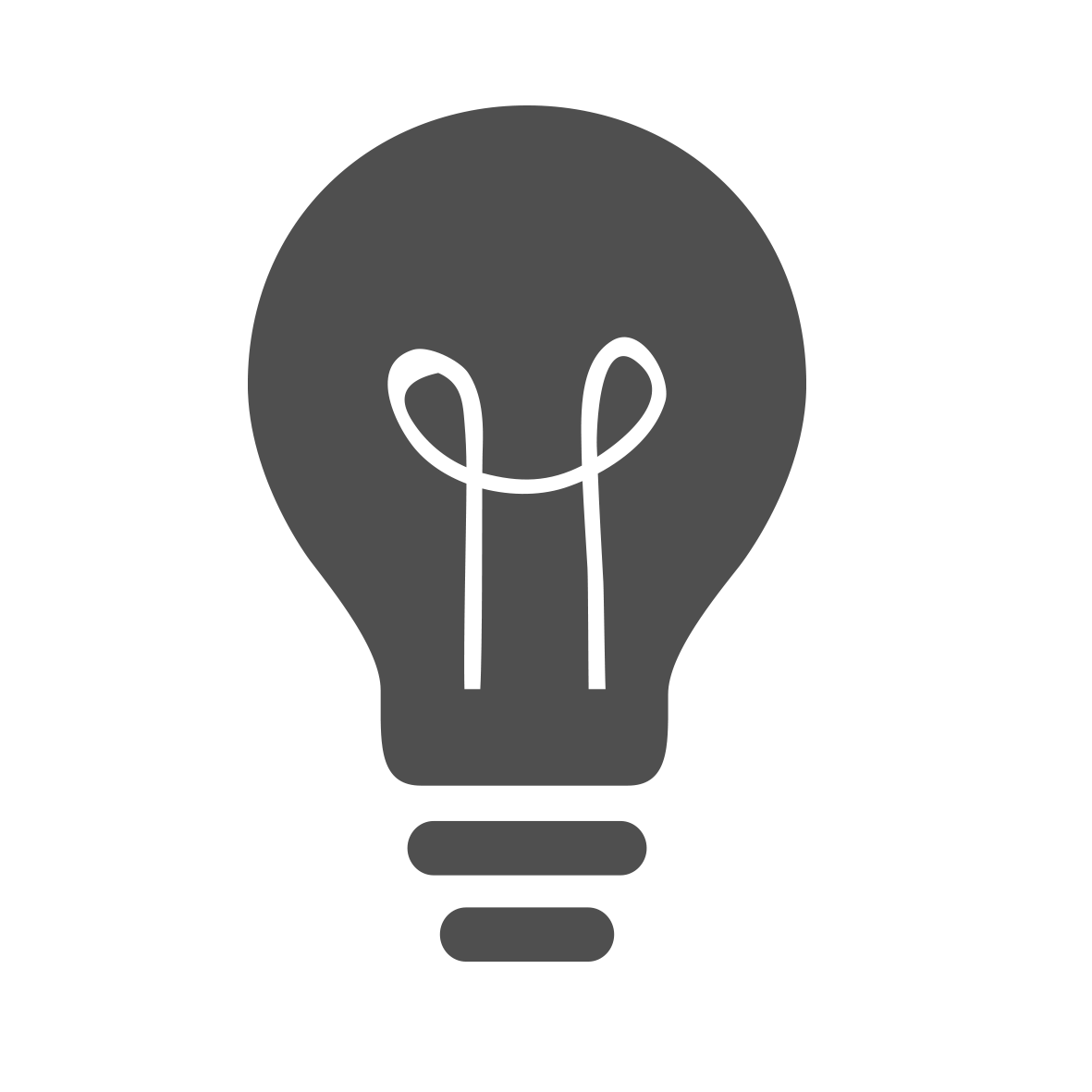 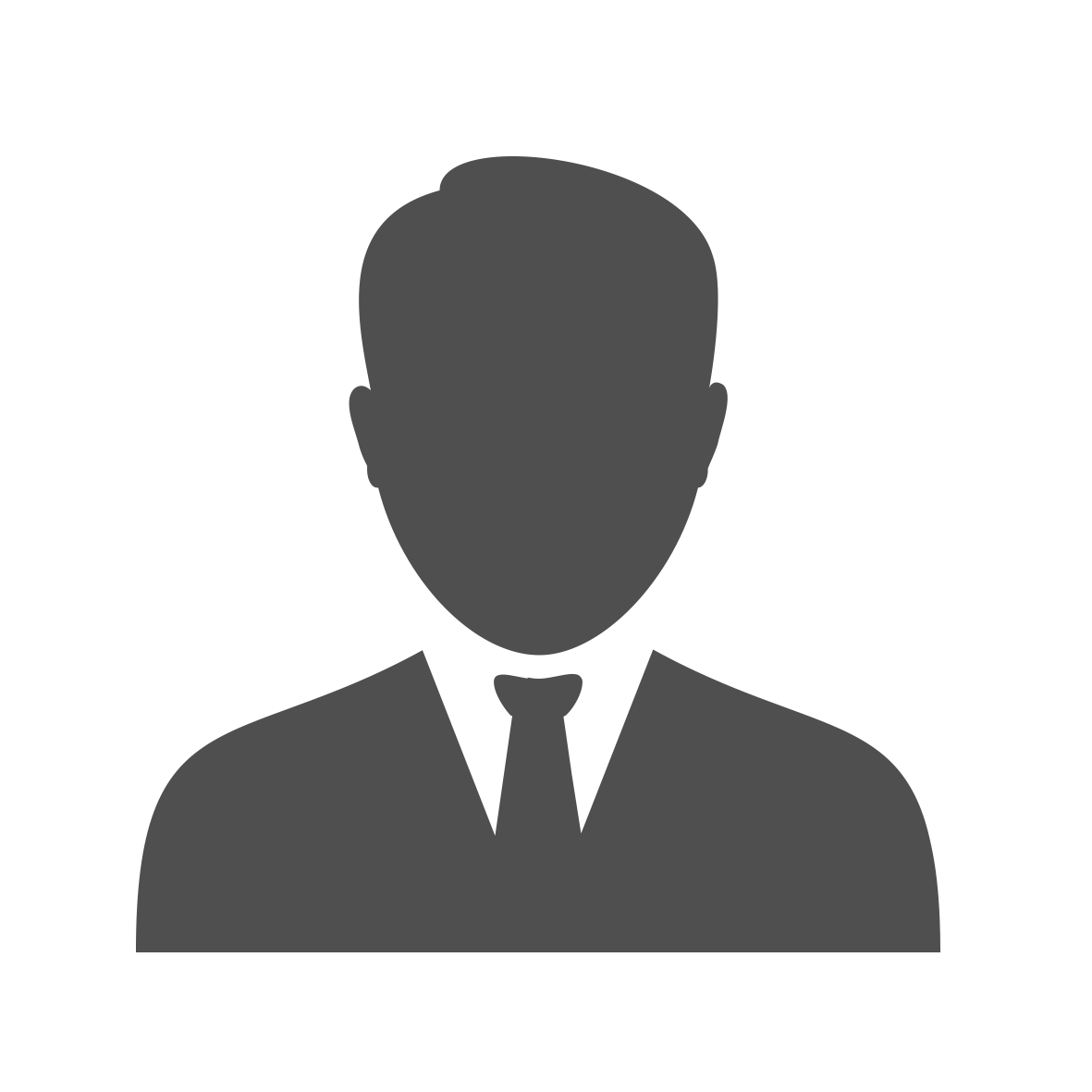 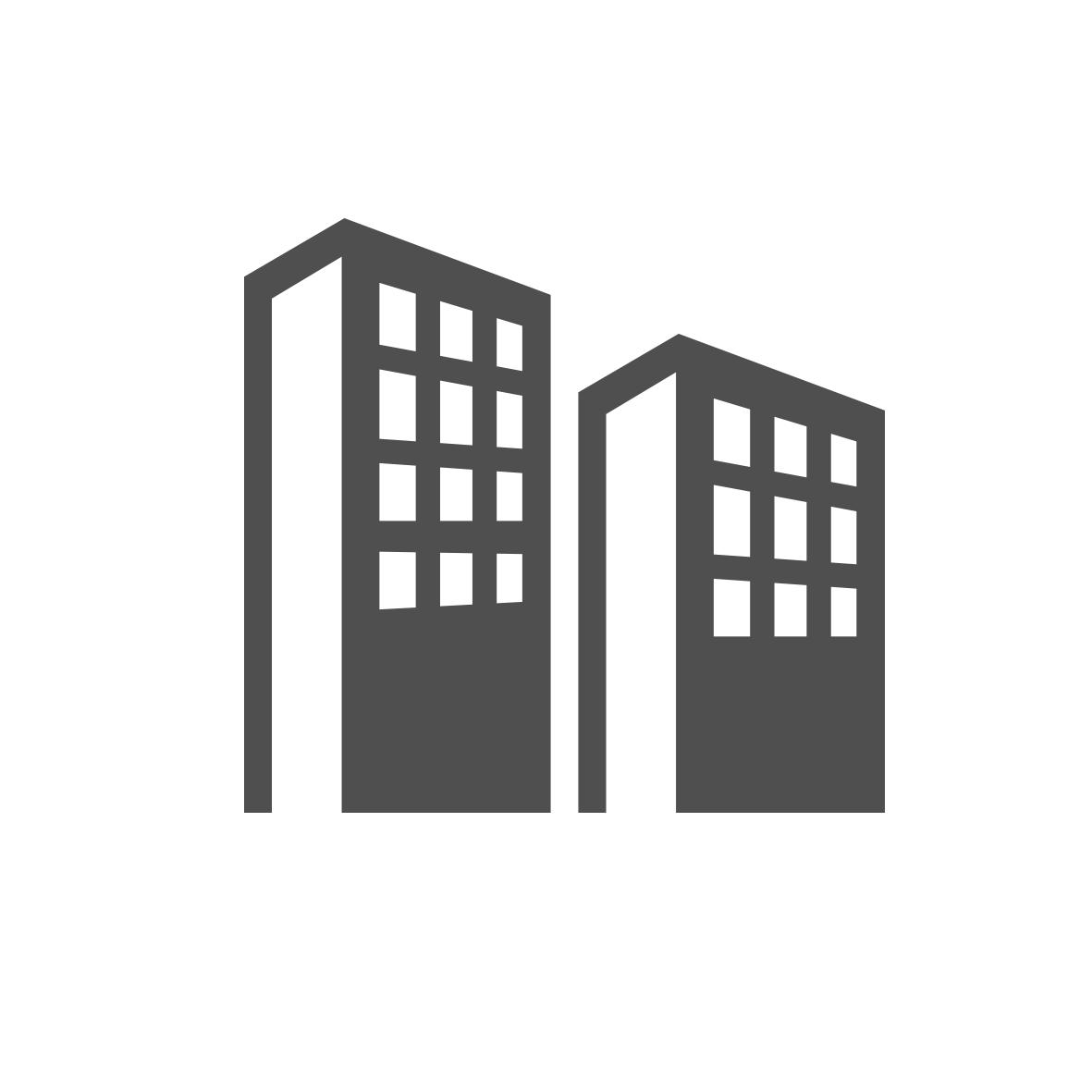 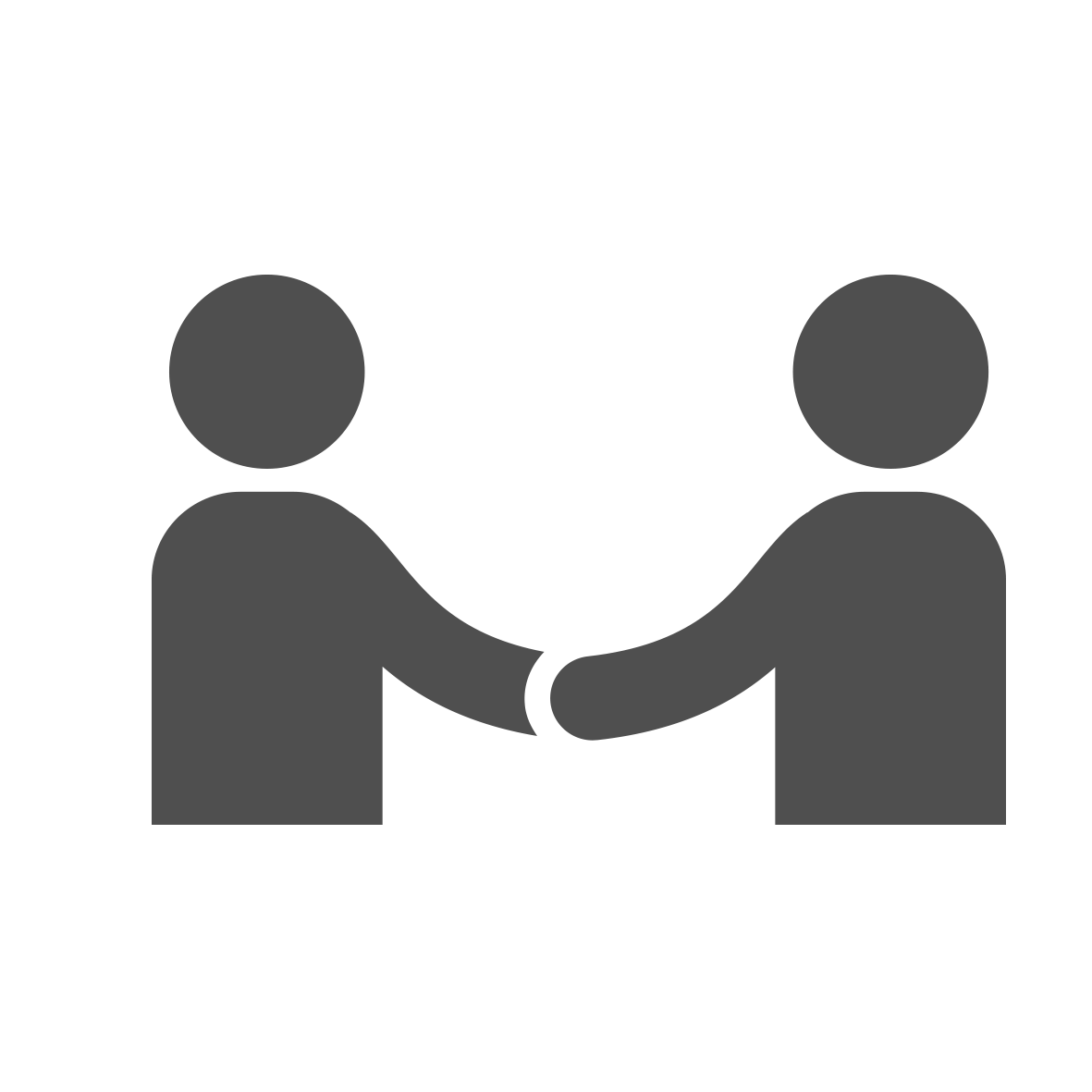 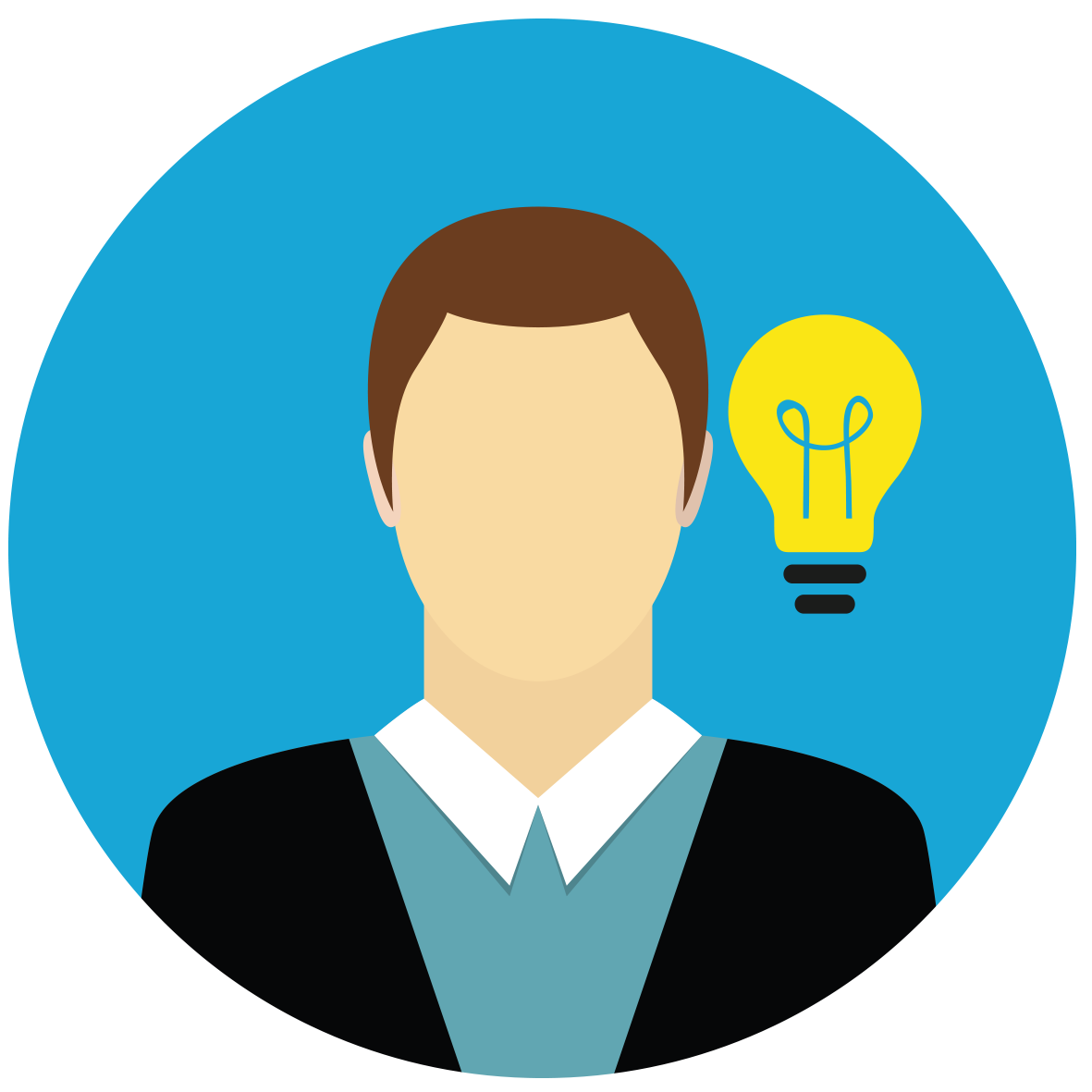 NOMBRE DE LA PRESENTACION
Nombre de la Empresa
Personal e Introducción
Nuestra Idea
Este es un ejemplo de texto. Insertar aquí el texto que deseas colocar. Este es un ejemplo de texto. Insertar aquí el texto que deseas colocar.
CEO y Fundador
Personal e Introducción
El Equipo de trabajo
Este es un ejemplo de texto. Insertar aquí el texto que deseas colocar.
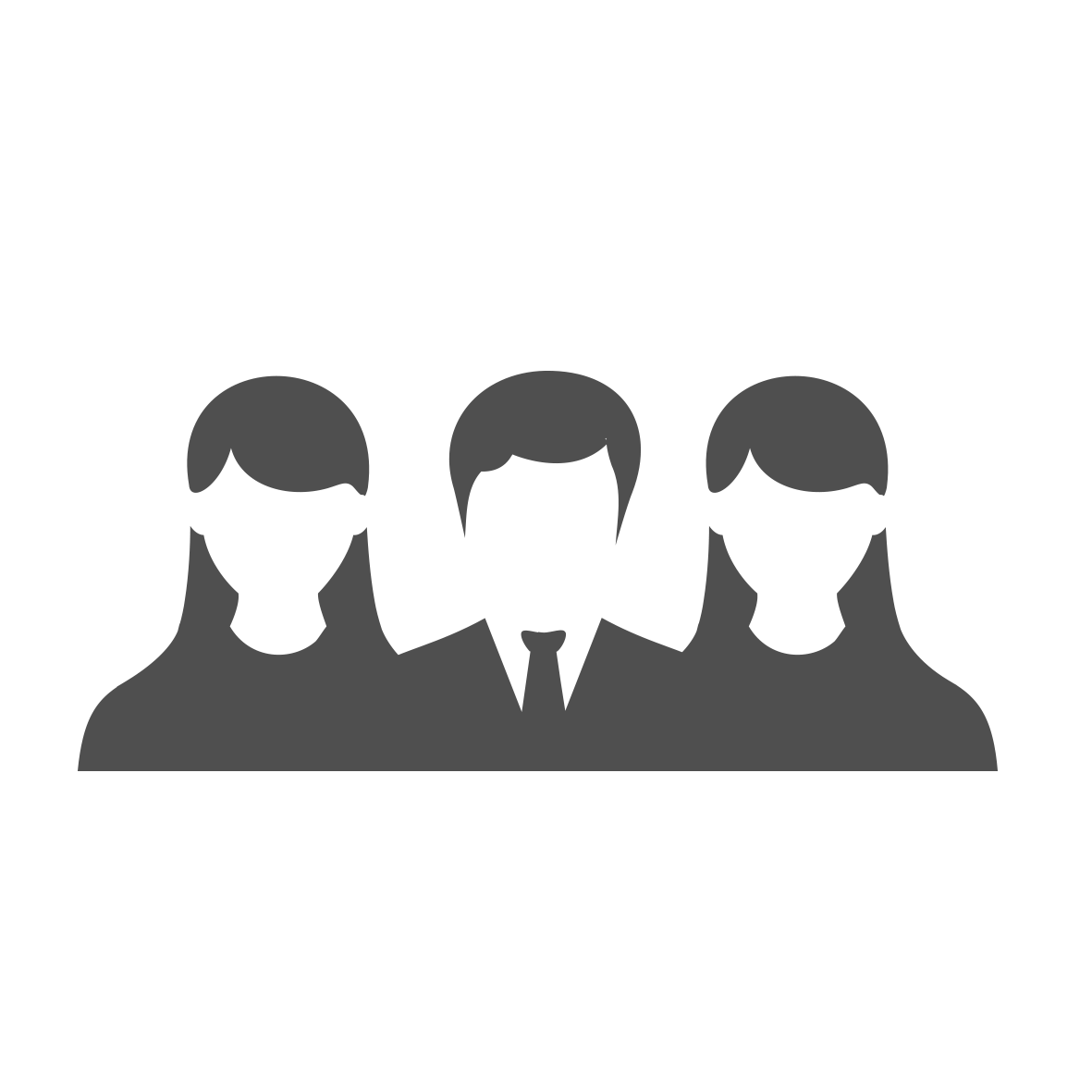 Este es un ejemplo de texto. Insertar aquí el texto que deseas colocar.
Este es un ejemplo de texto. Insertar aquí el texto que deseas colocar.
Retos
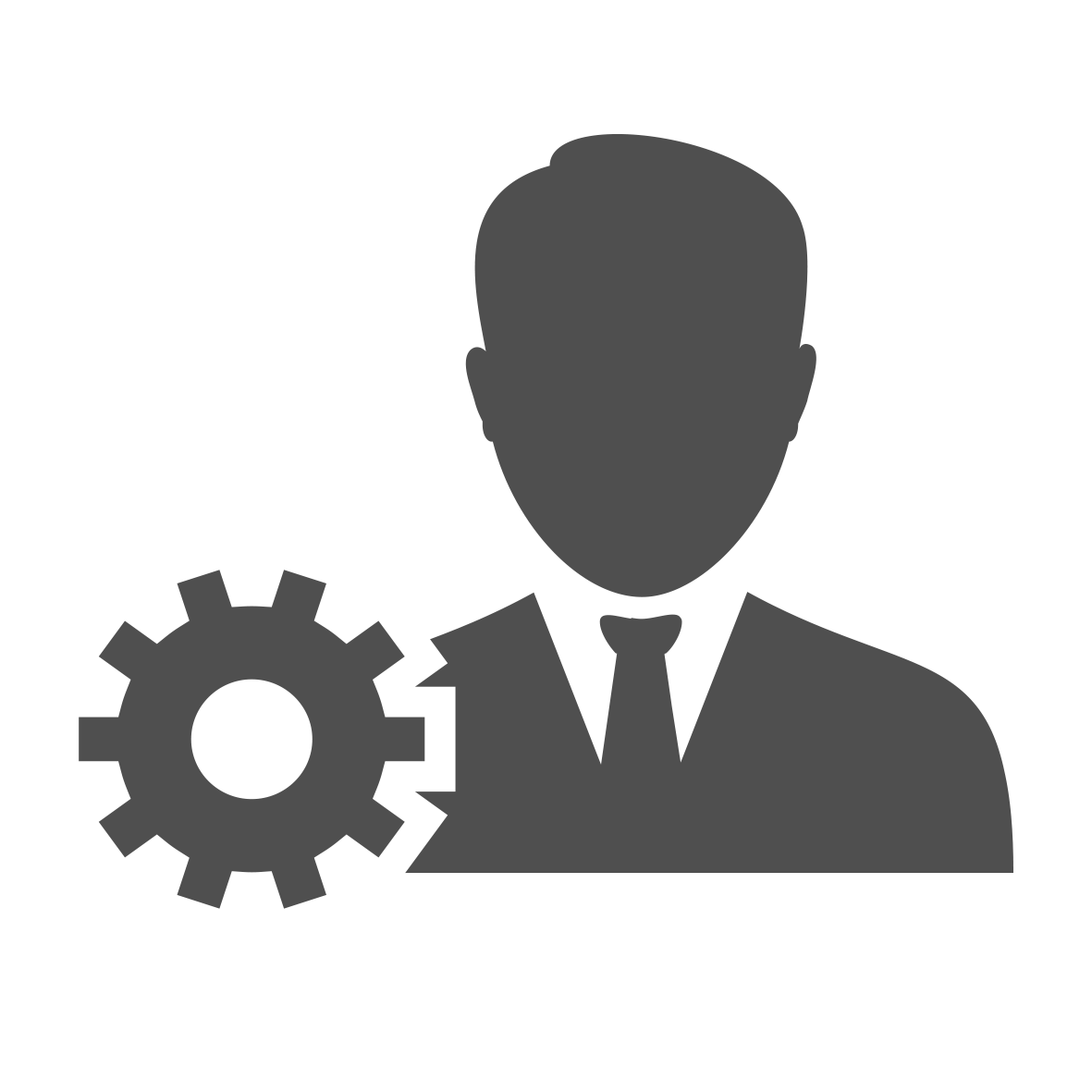 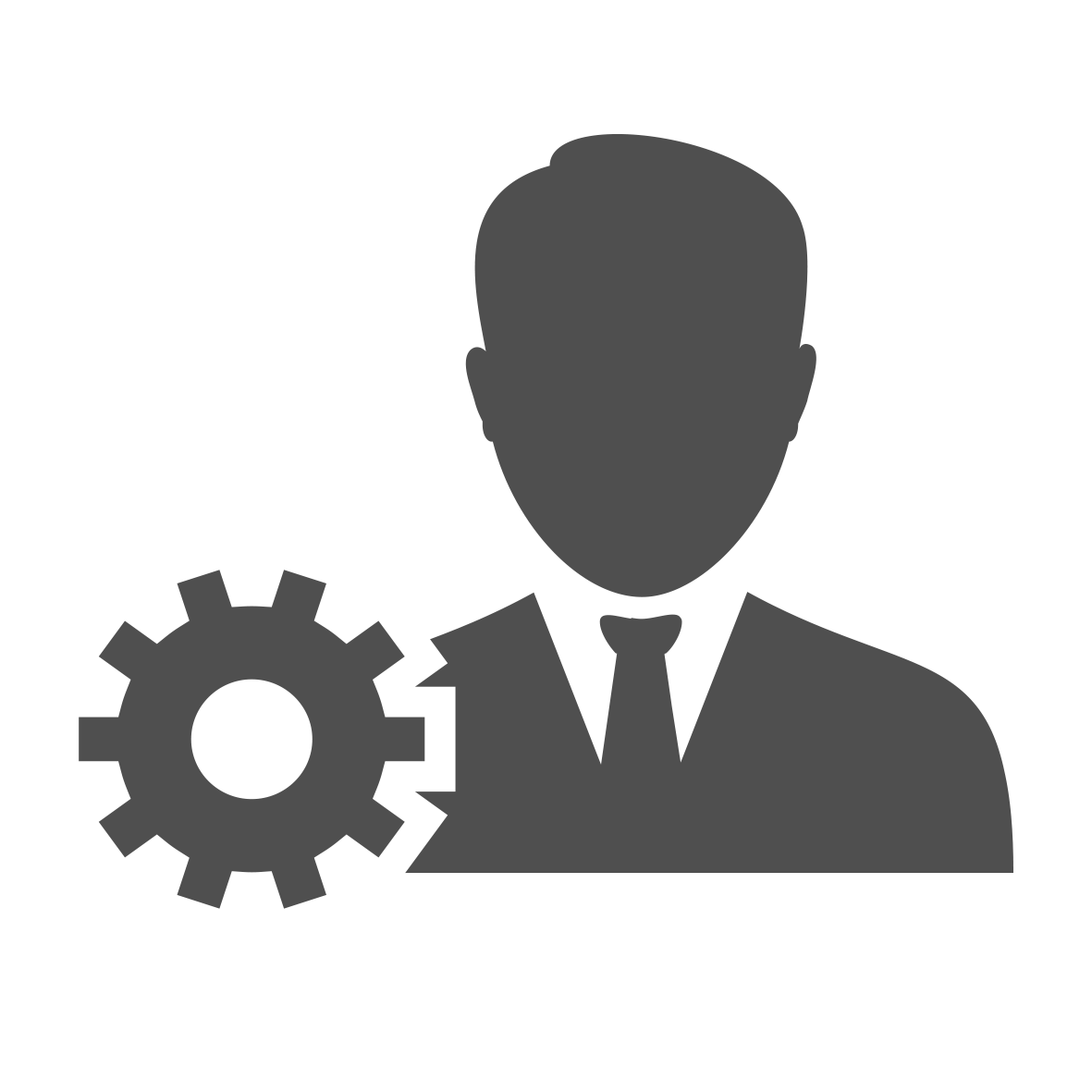 Insertar aquí el texto que deseas colocar.
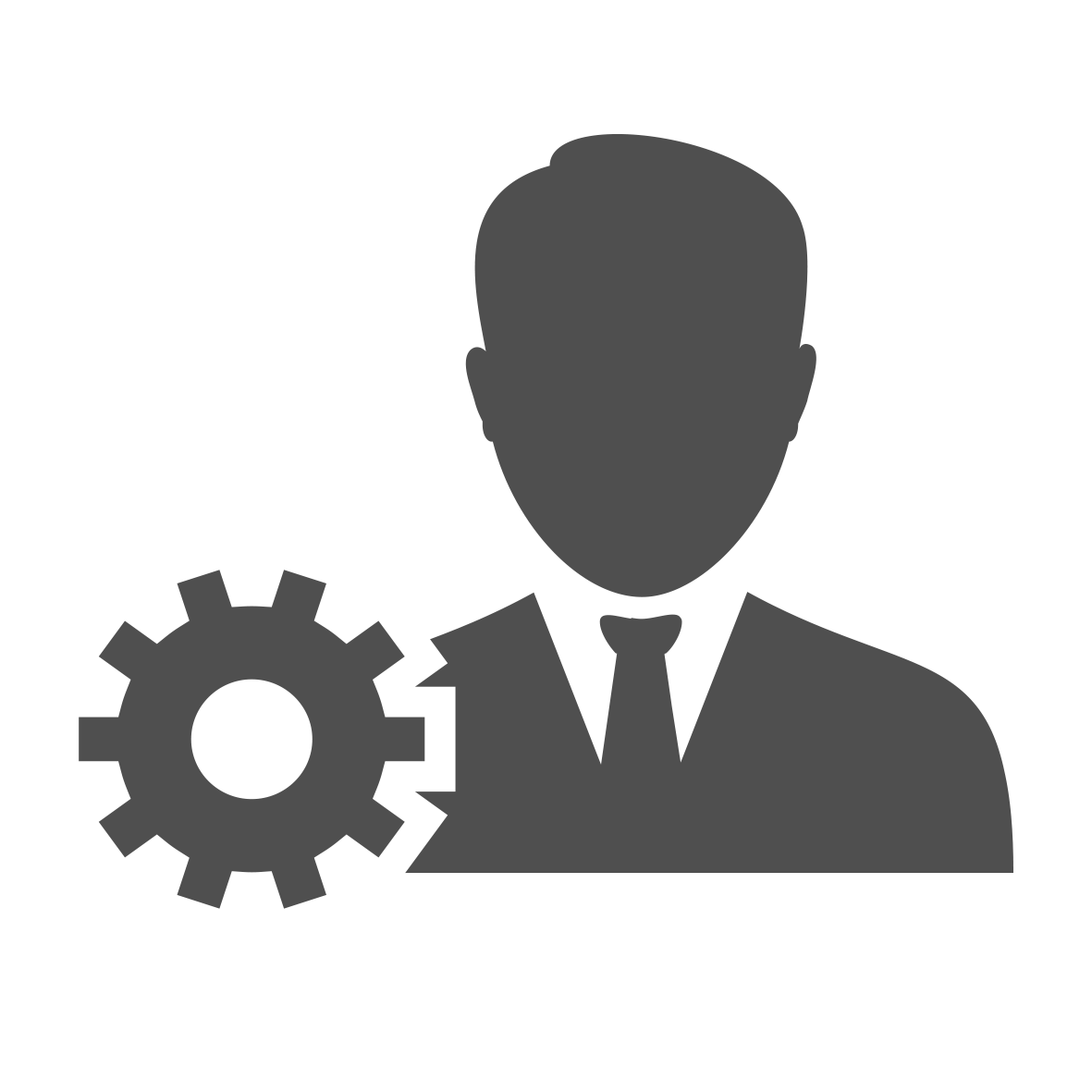 Insertar aquí el texto que deseas colocar.
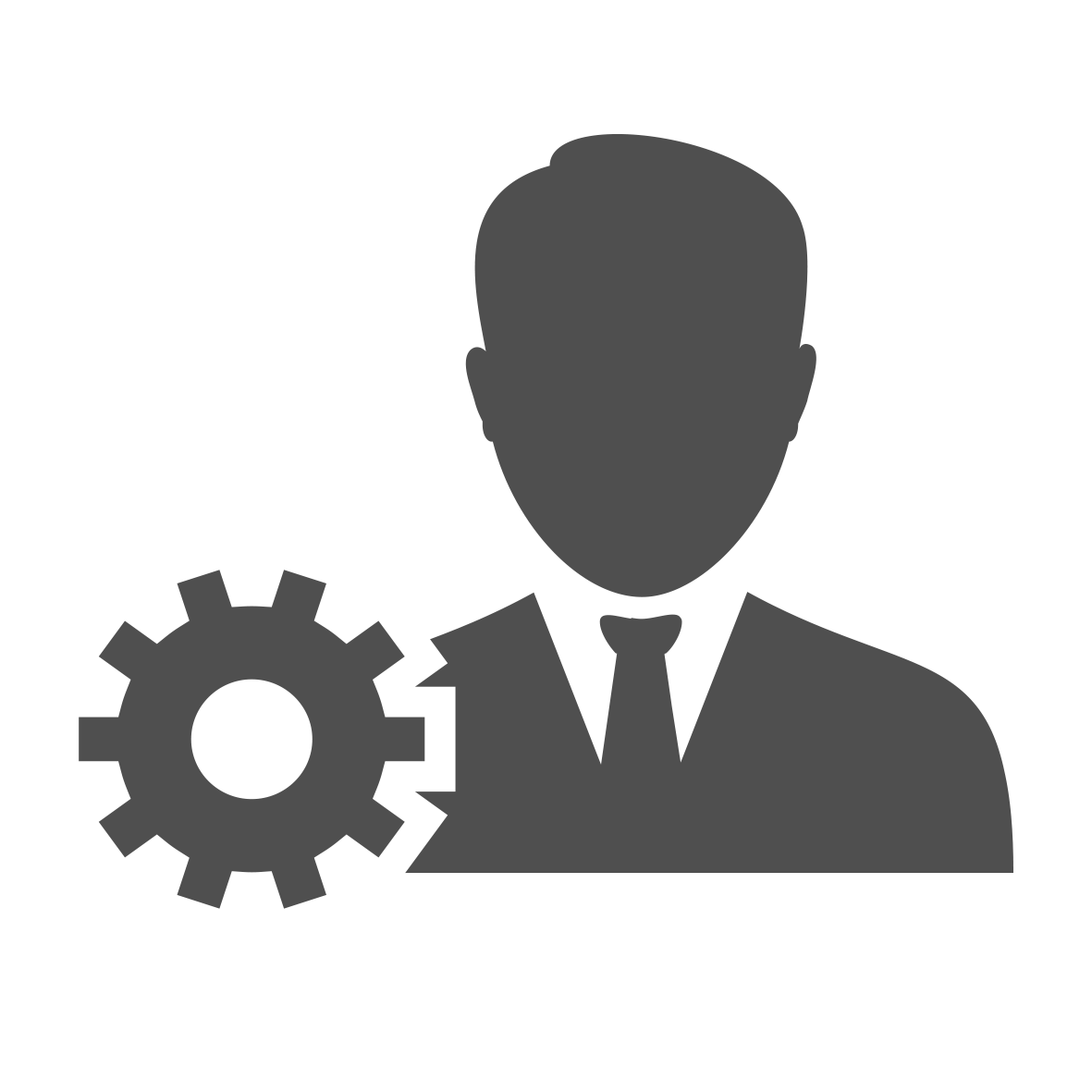 Insertar aquí el texto que deseas colocar.
La Solución
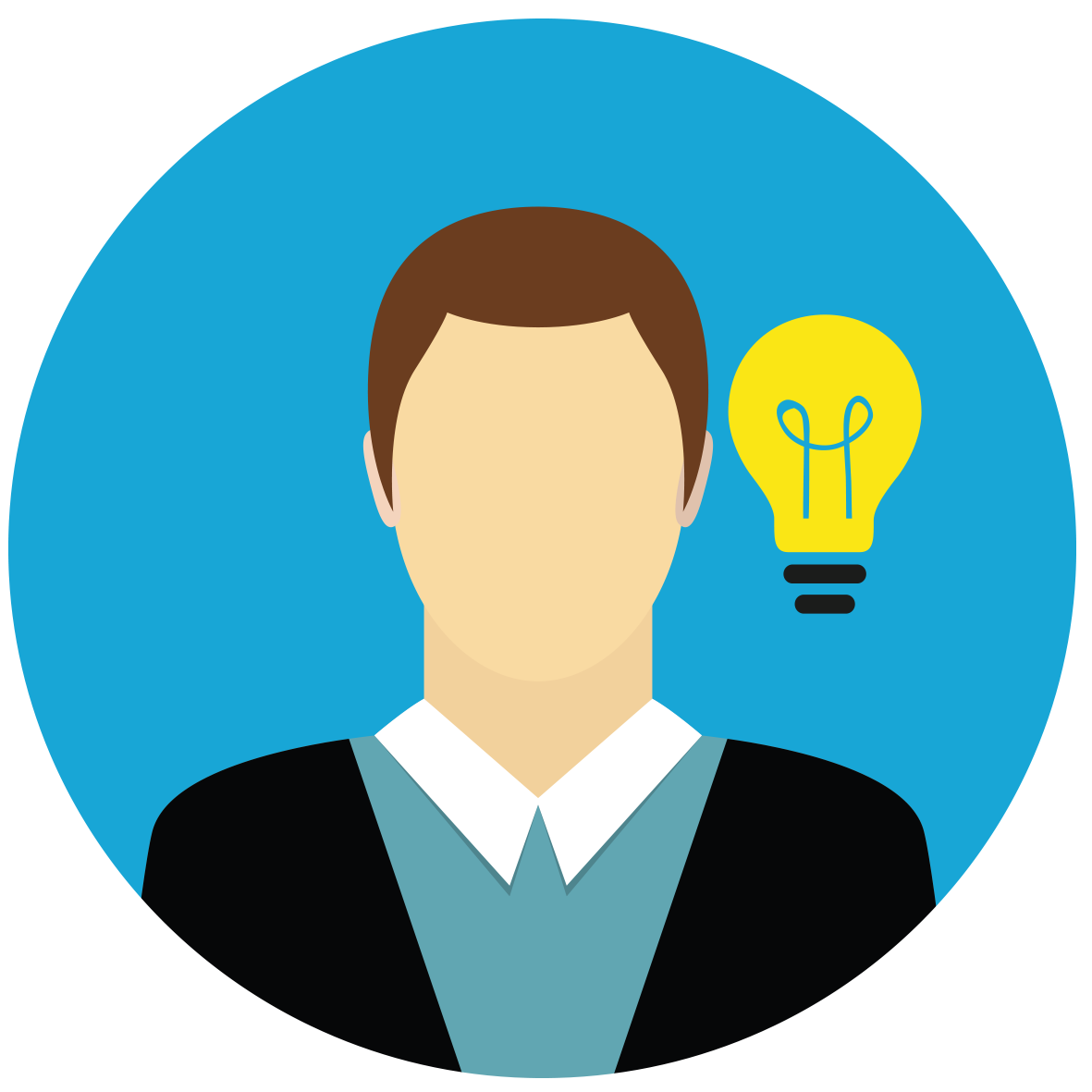 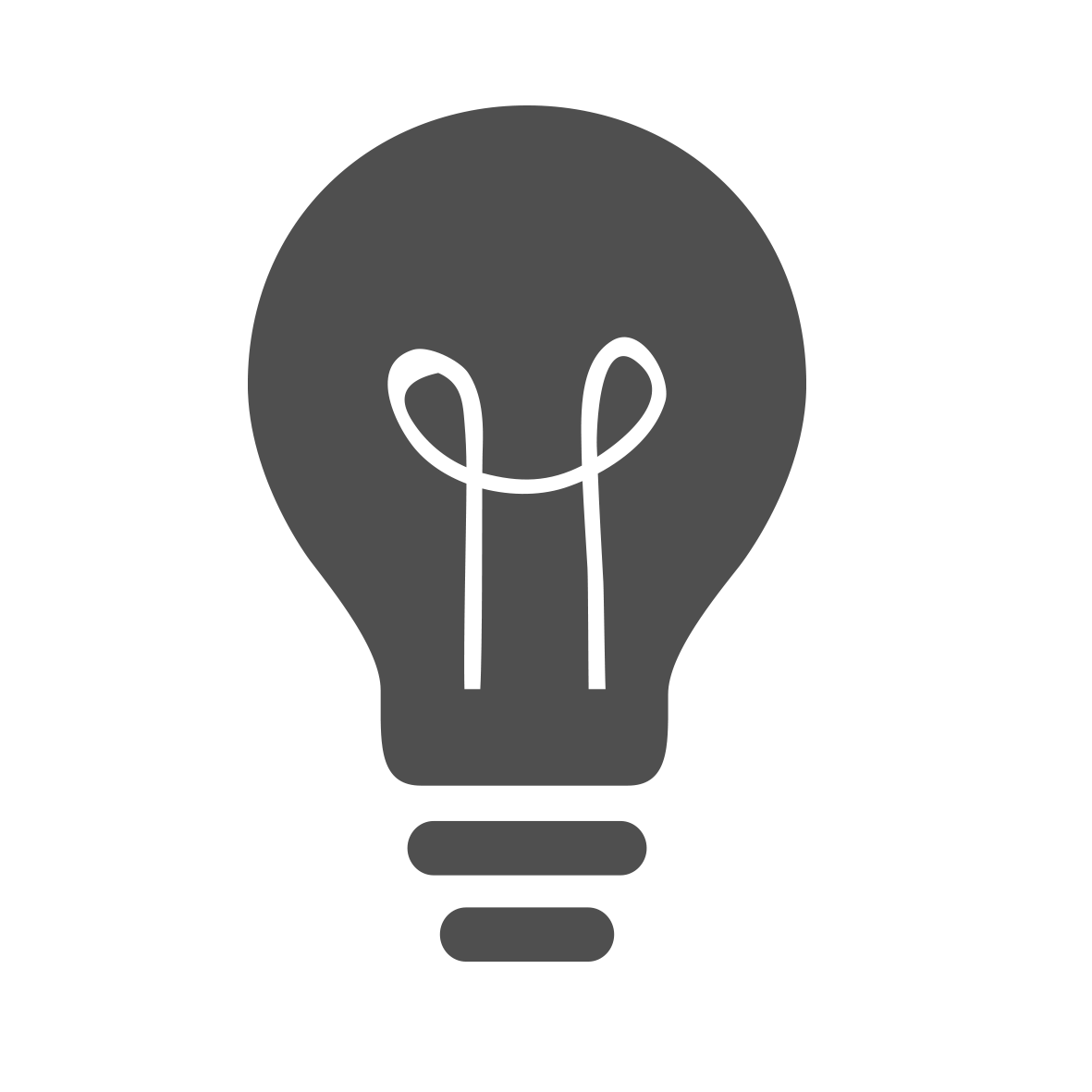 Insertar aquí el texto que deseas colocar.
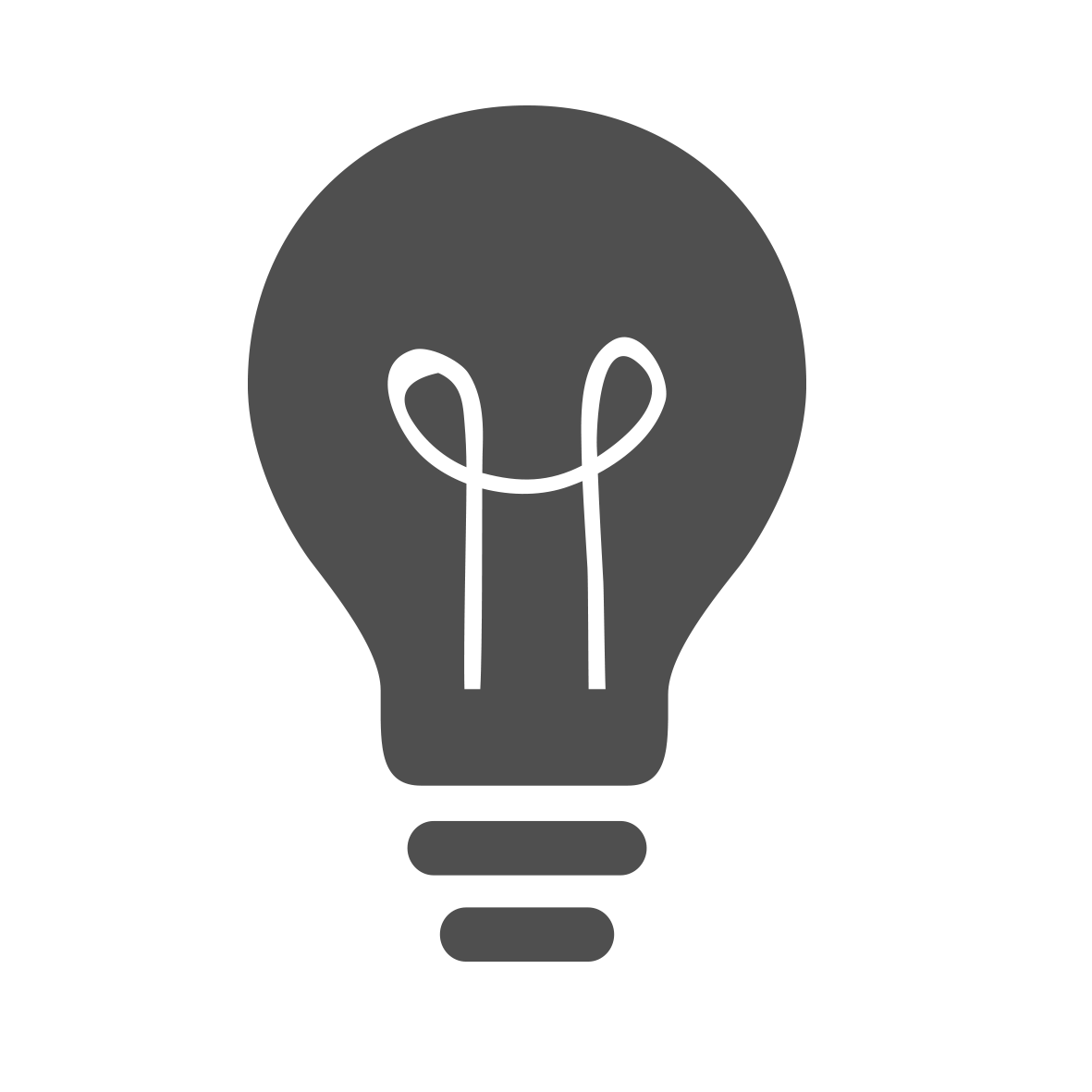 Insertar aquí el texto que deseas colocar. .
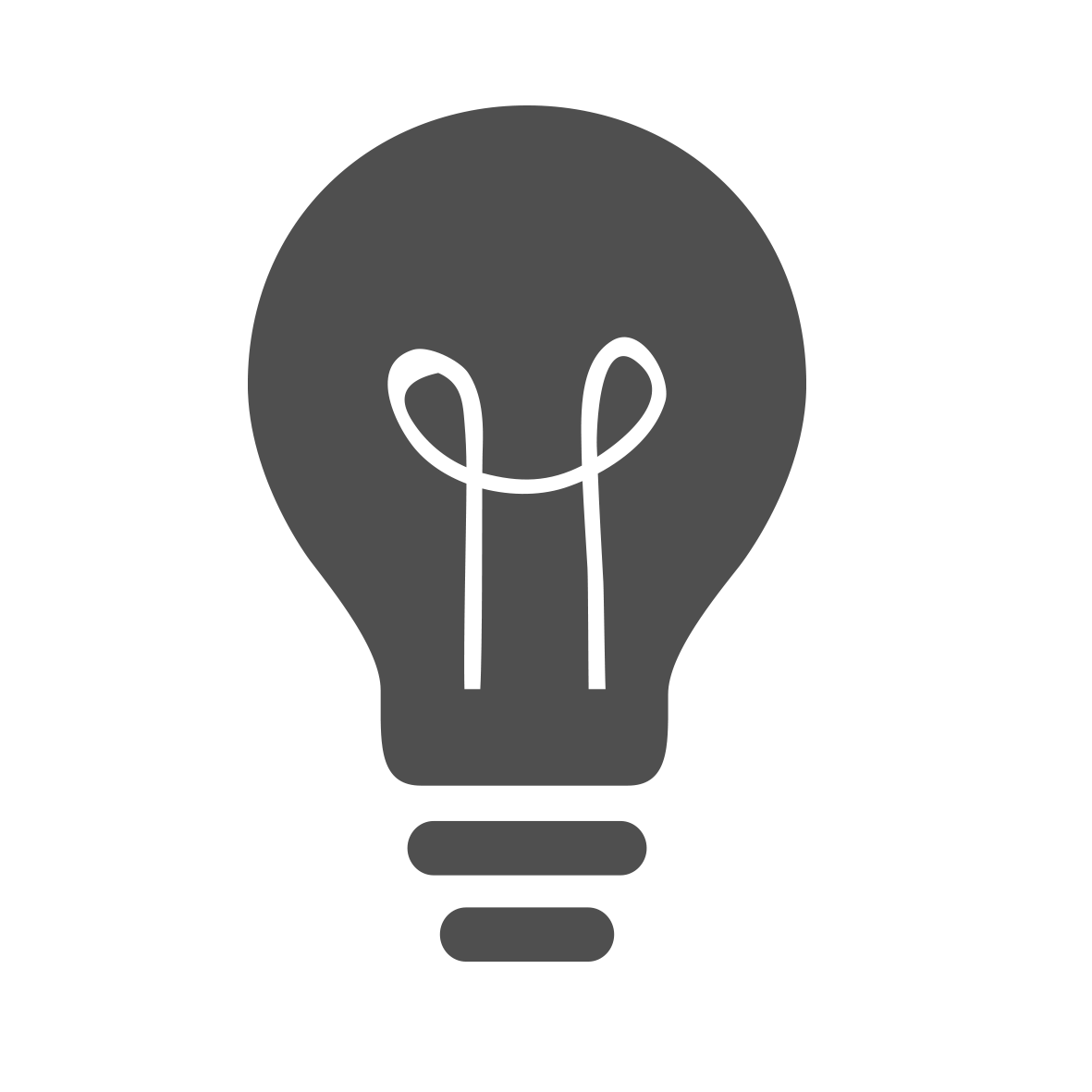 Insertar aquí el texto que deseas colocar.
Nuestro Producto
Nuestra Empresa
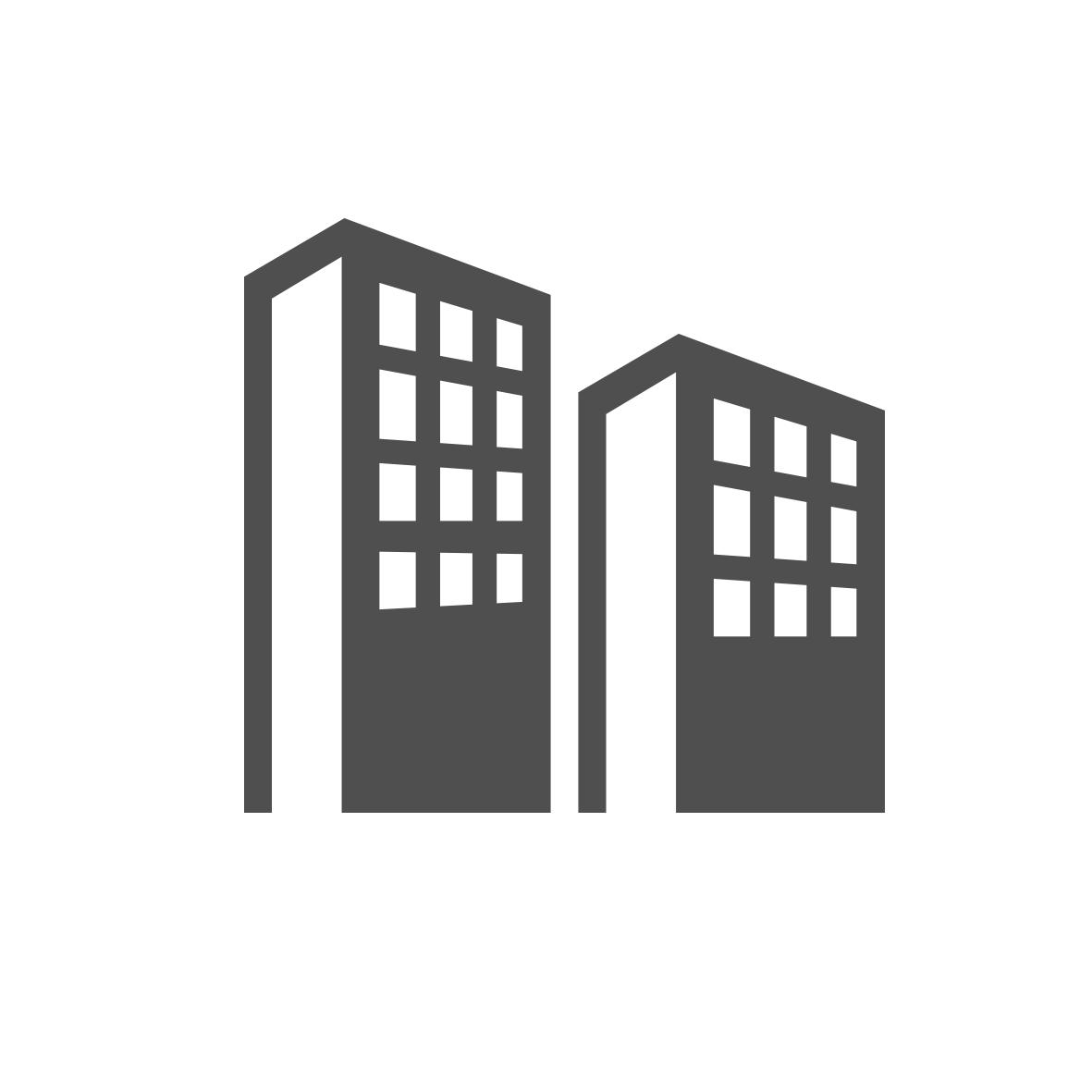 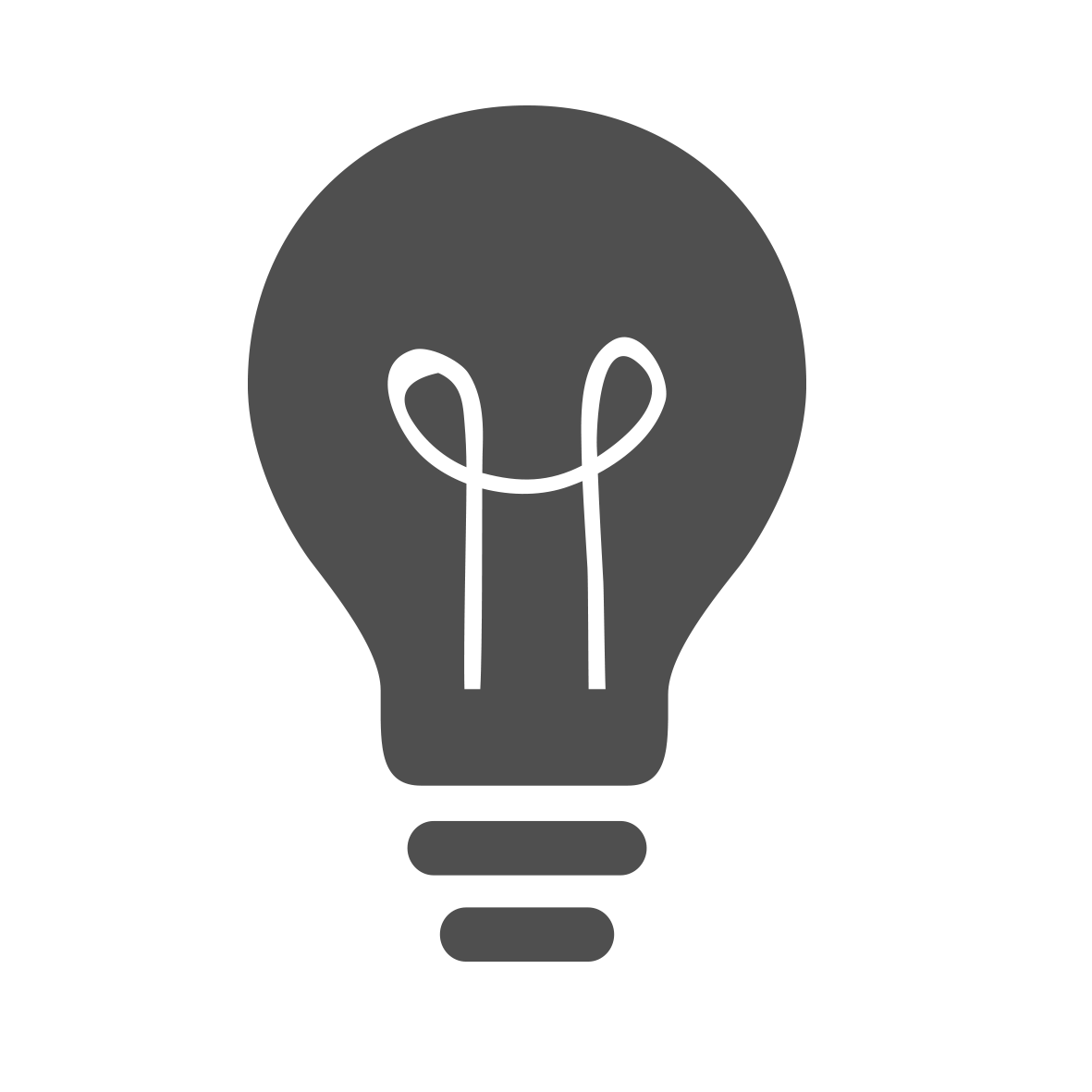 Este es un ejemplo de texto. Insertar aquí el texto que deseas colocar. Este es un ejemplo de texto.
Este es un ejemplo de texto. Insertar aquí el texto que deseas colocar. Este es un ejemplo de texto.
Mercado y Competencia
Este es un ejemplo de texto. Insertar aquí el texto que deseas colocar. Este es un ejemplo de texto.
Este es un ejemplo de texto. Insertar aquí el texto que deseas colocar. Este es un ejemplo de texto.
Peru/Ecuador/Colombia
Modelo de Negocio
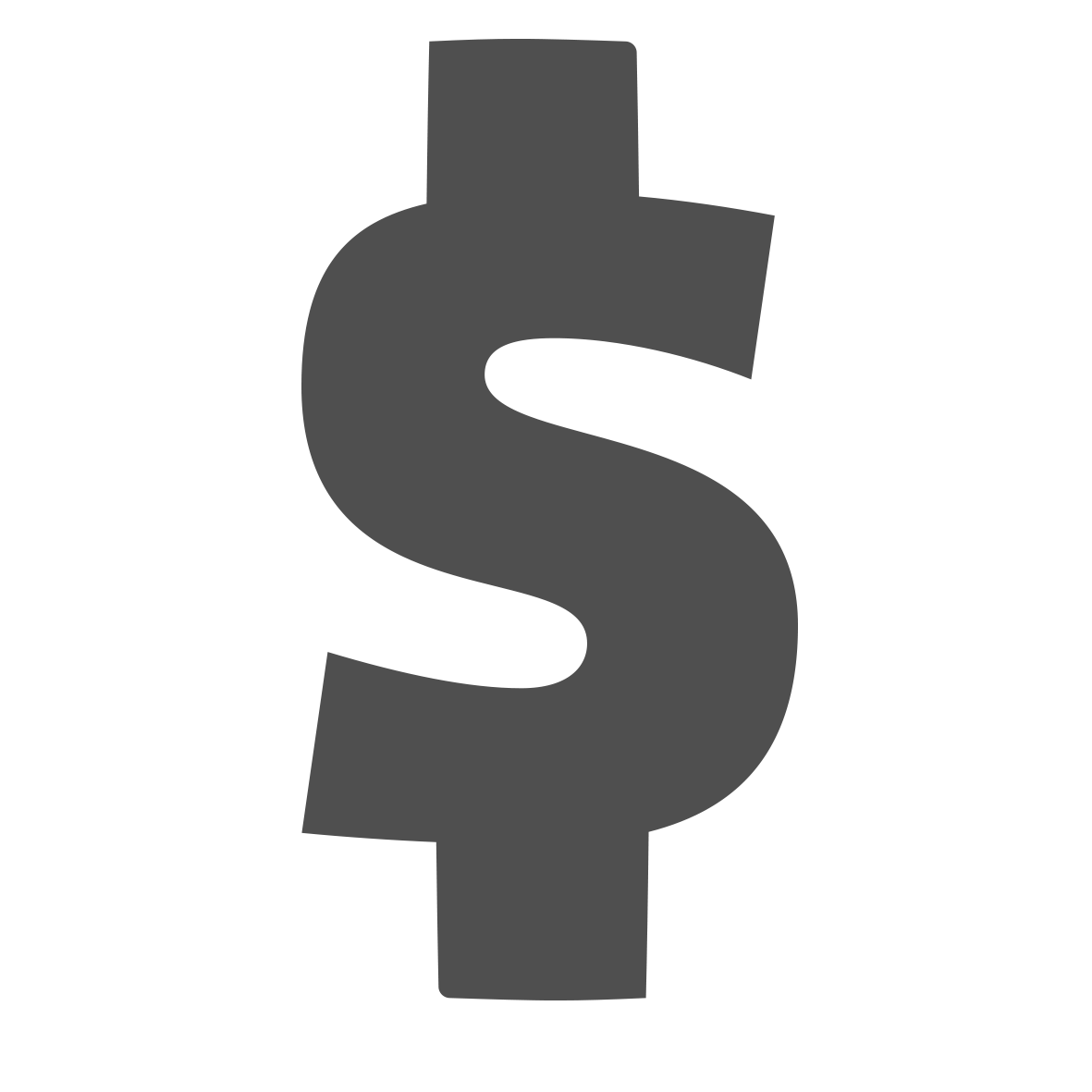 Insertar aquí el texto que deseas colocar.
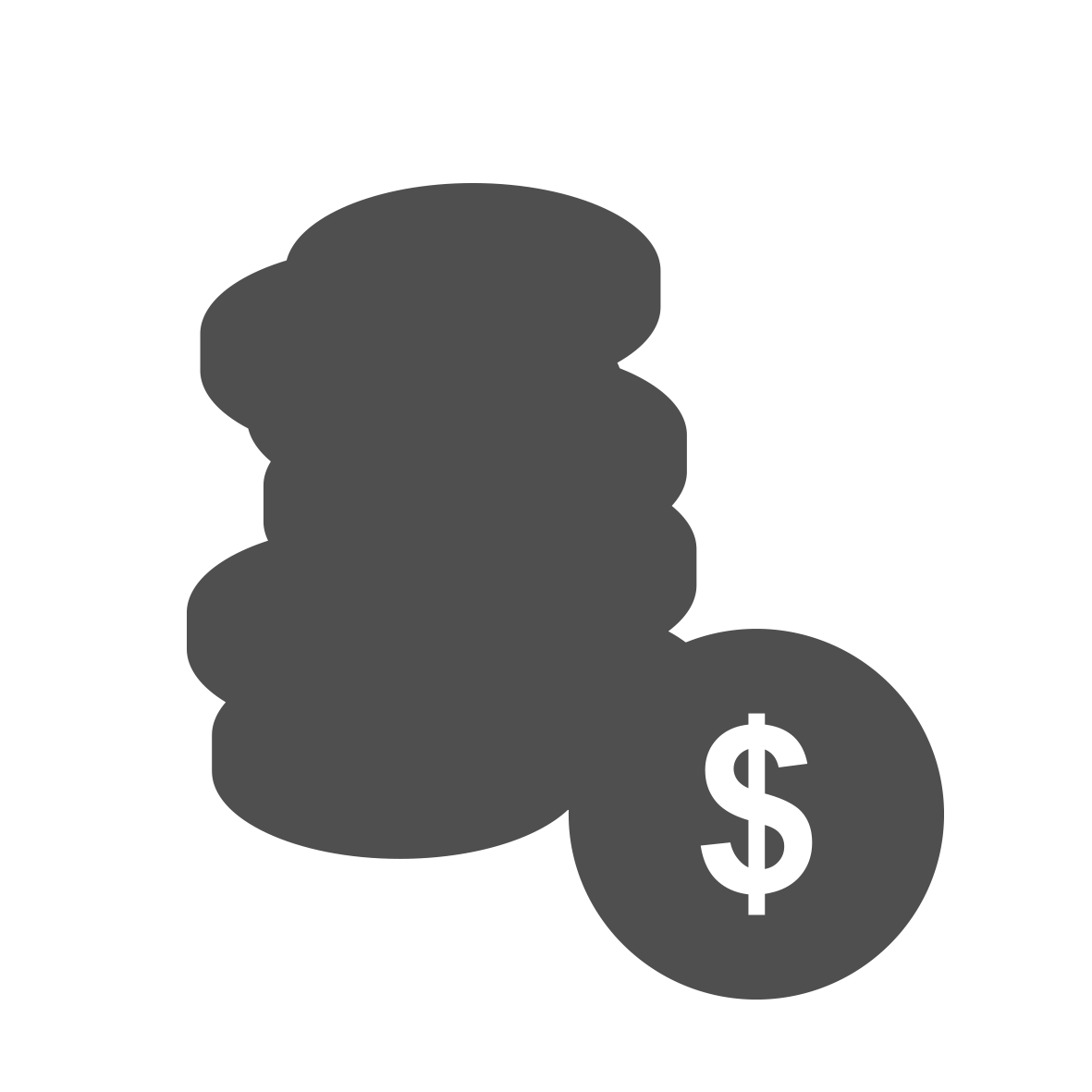 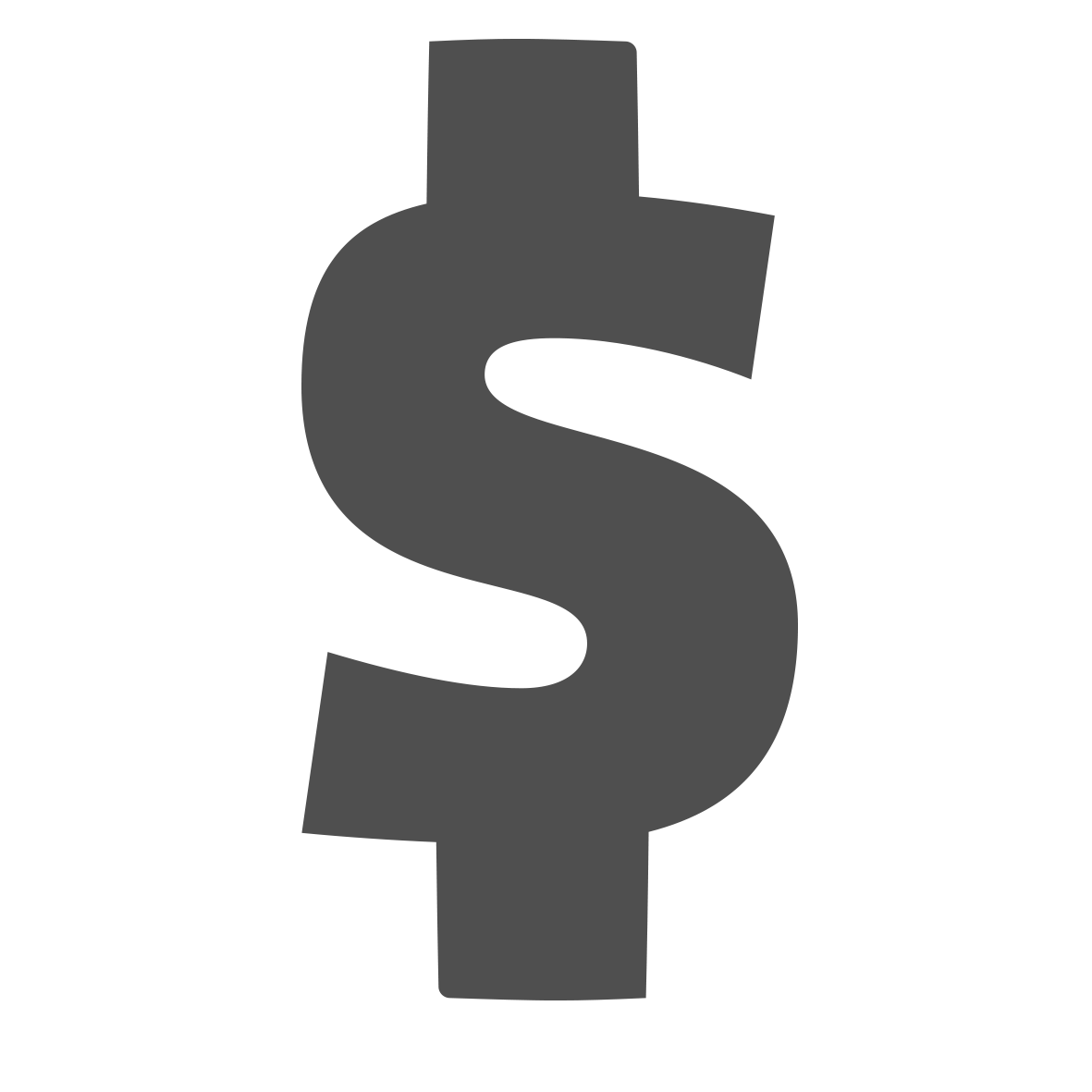 Insertar aquí el texto que deseas colocar.
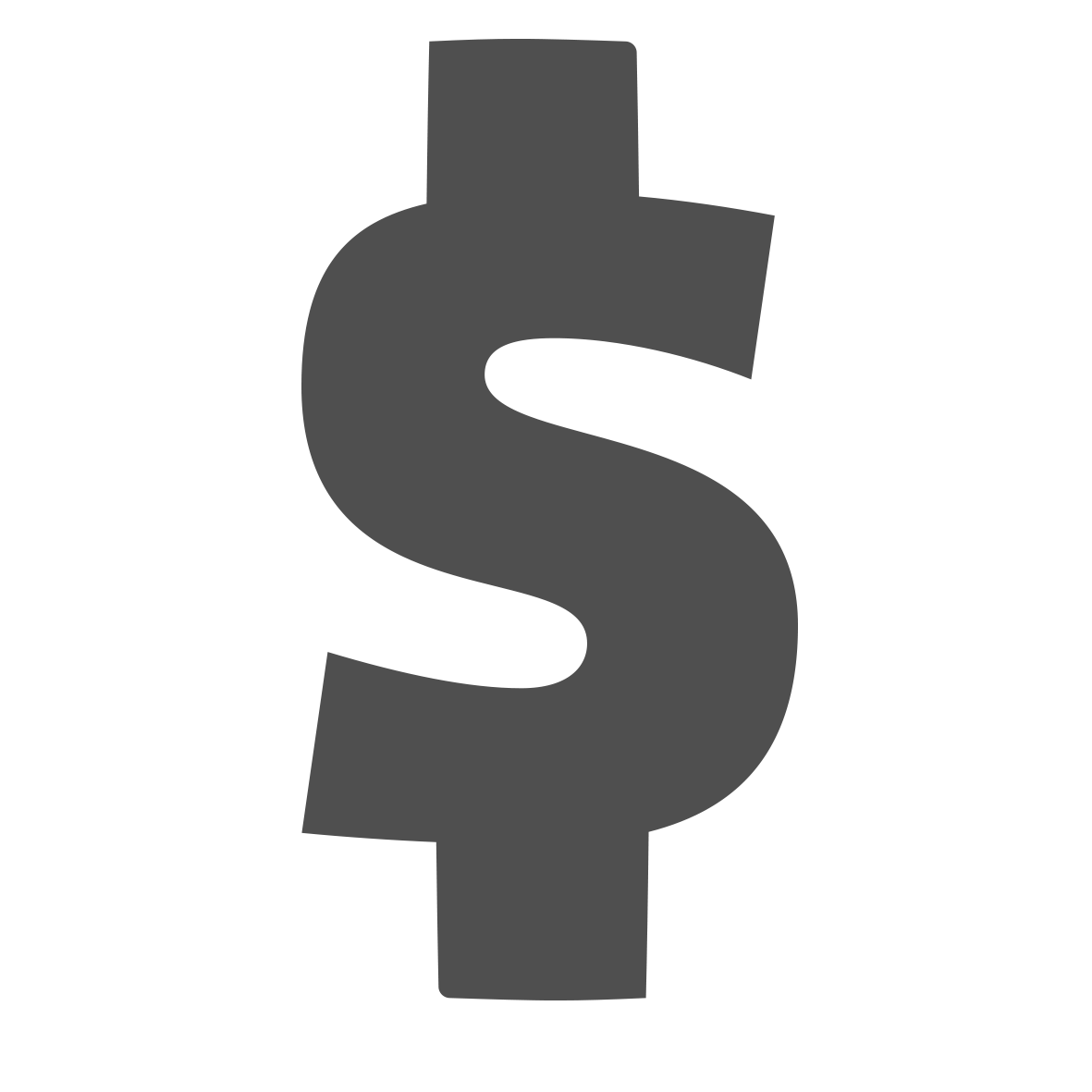 Insertar aquí el texto que deseas colocar.
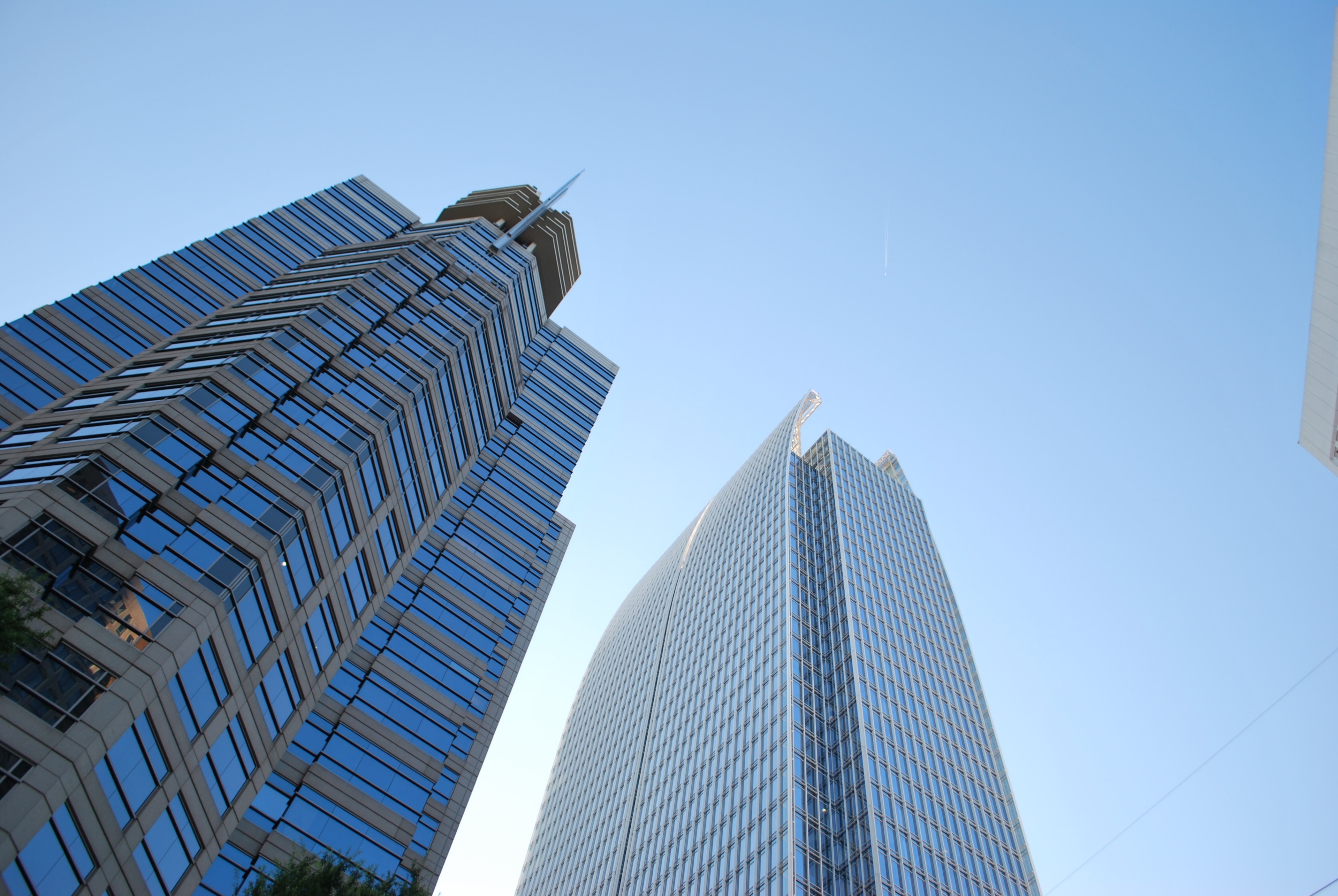 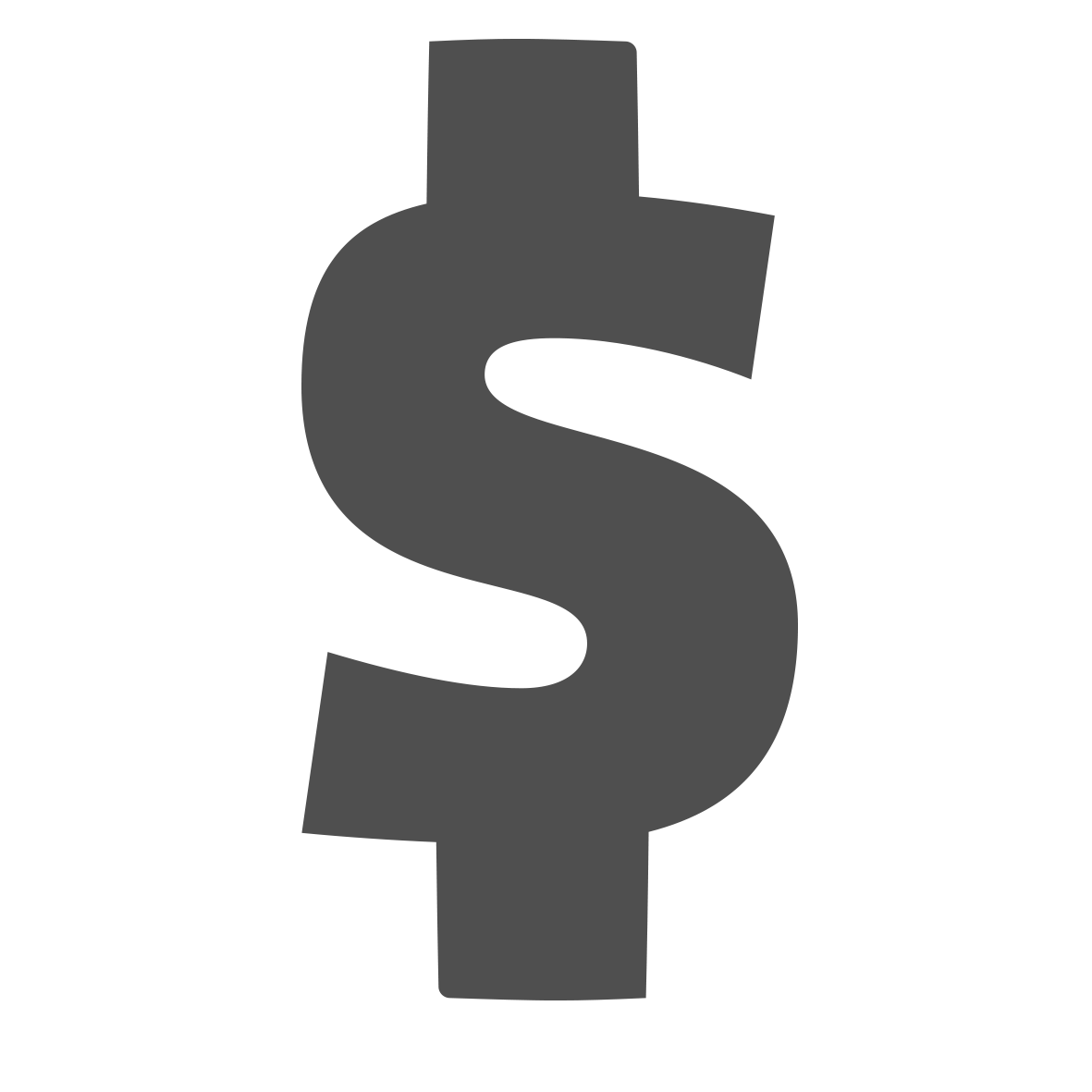 Inversión
Este es un ejemplo de texto. Insertar aquí el texto que deseas colocar. Este es un ejemplo de texto.
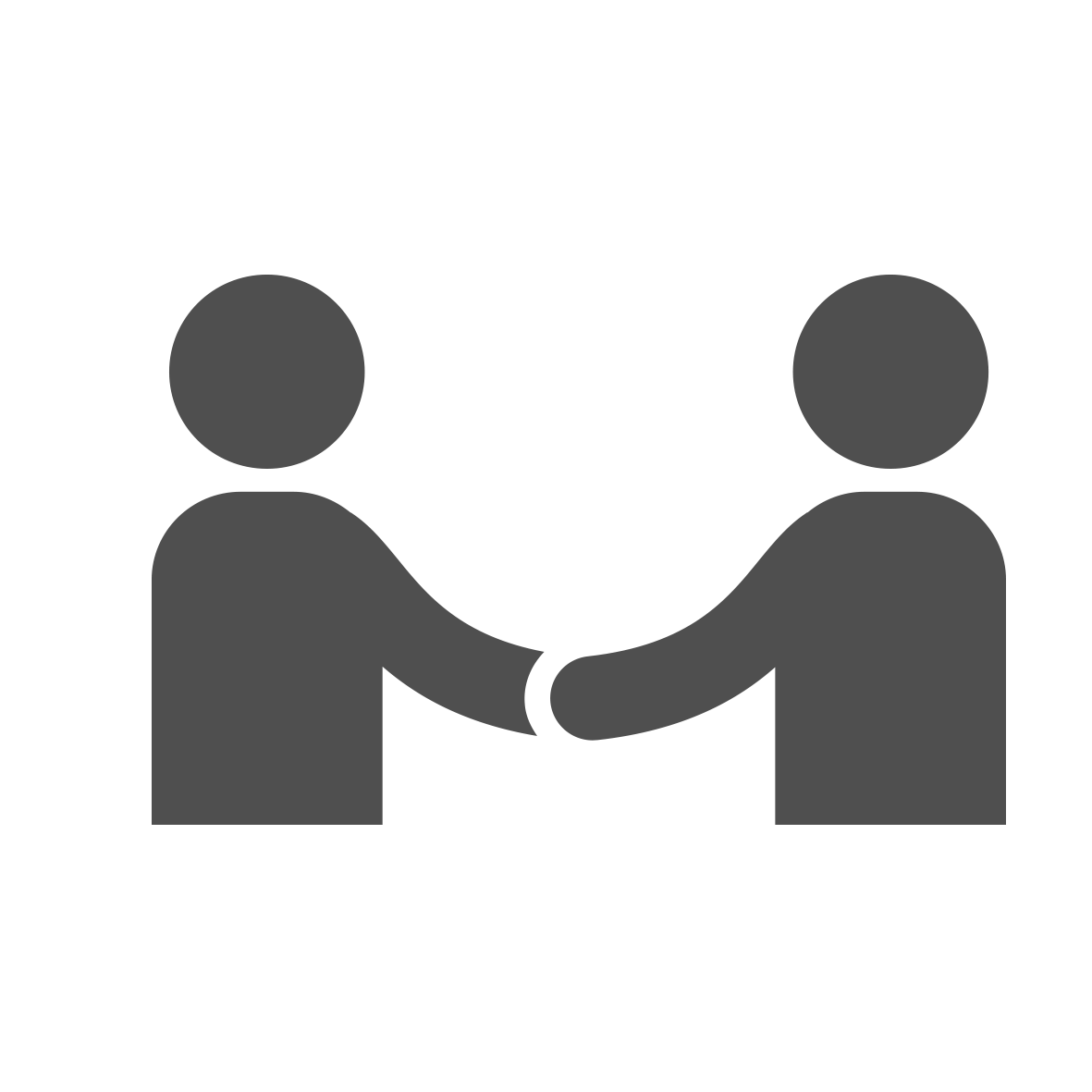 Este es un ejemplo de texto. Insertar aquí el texto que deseas colocar. Este es un ejemplo de texto.
GRACIAS
Información Contacto
Correo Electrónico: hello@mywebsite.com
Teléfono: 1.800.000.4333
mywebsite.com / Sígueme:
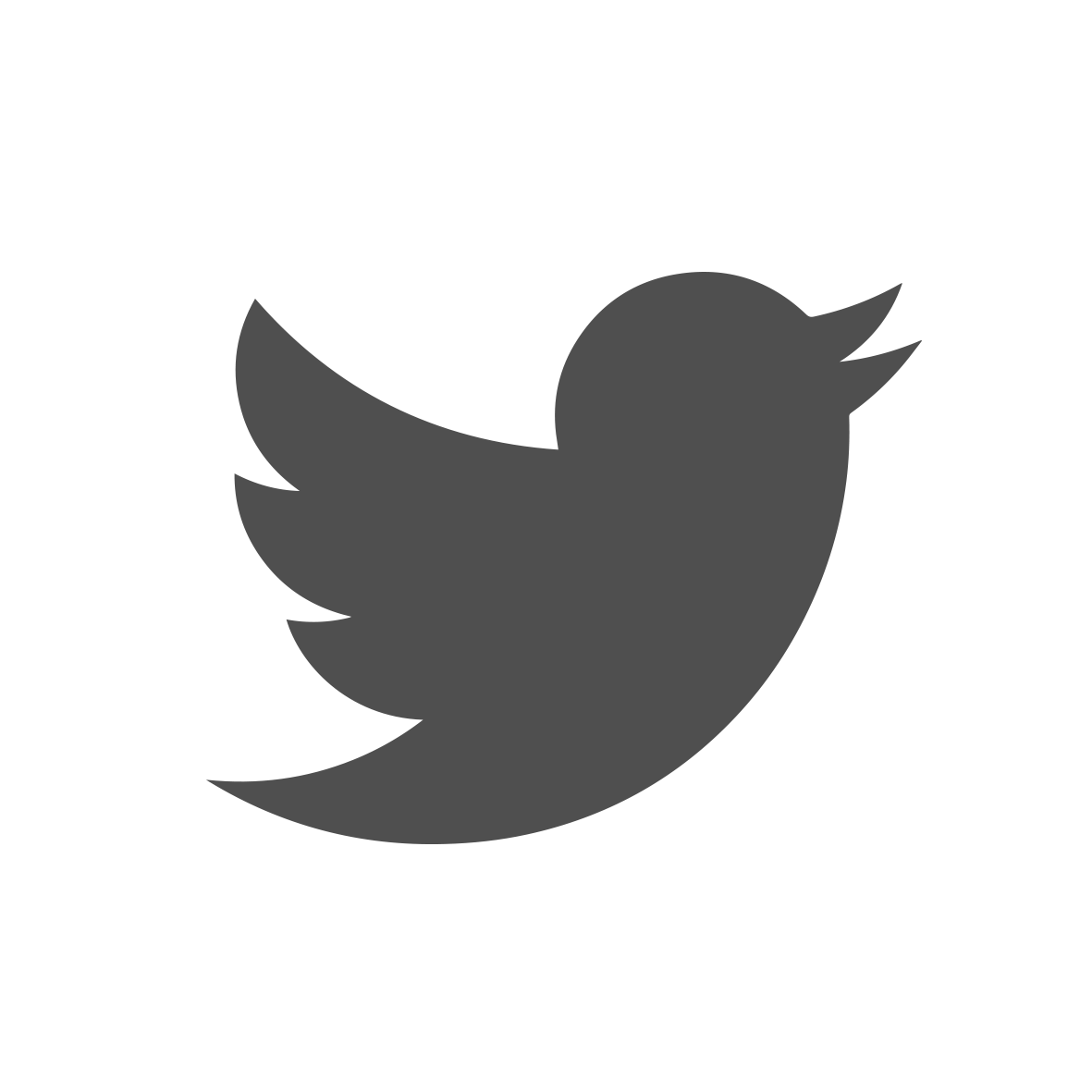 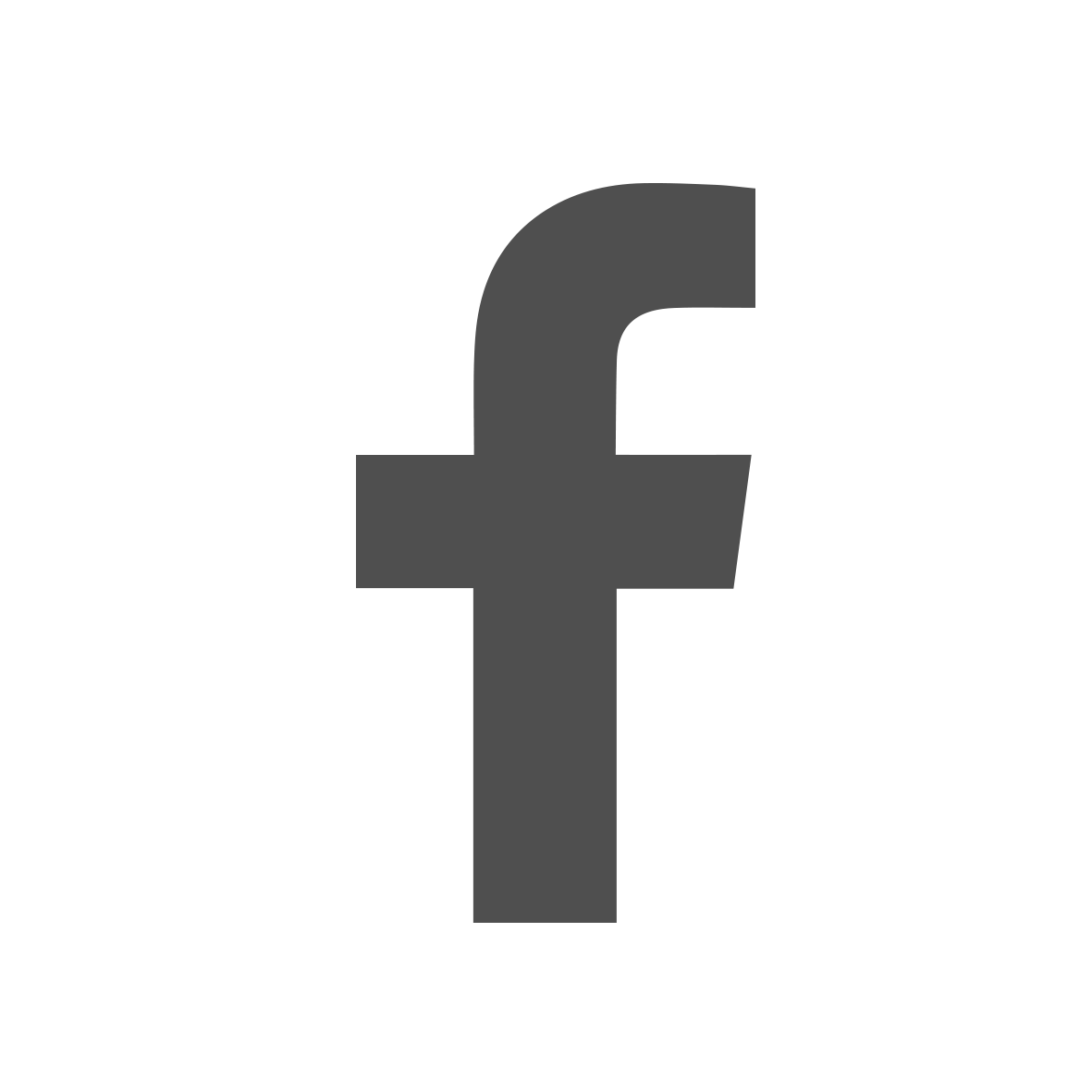 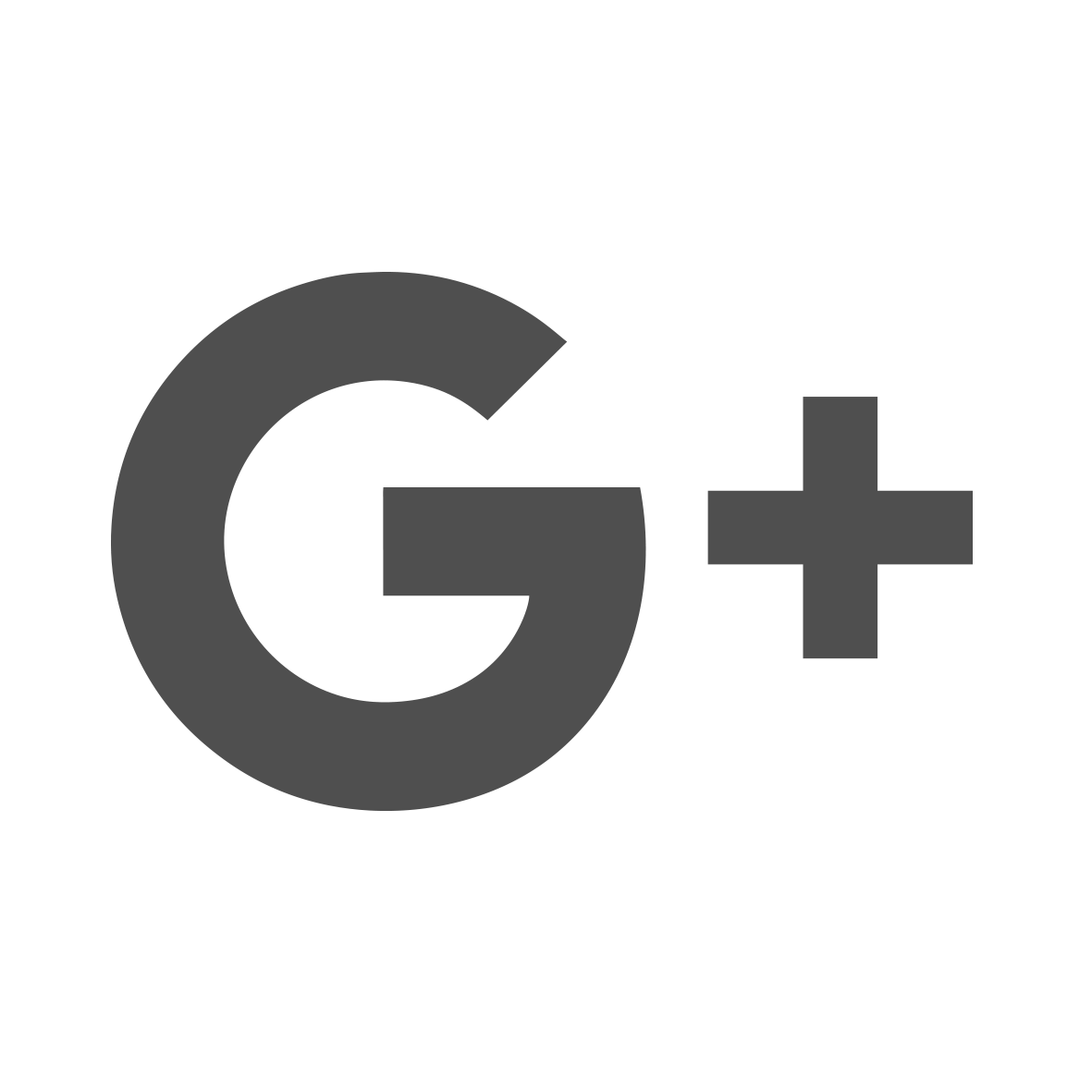